Living with Pain:How God’s Word can Change our Lens
Amy M. Moreno, LPCC-SClinical Director of WellSpring Counseling
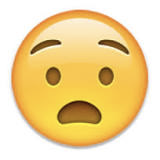 Living with Pain:How God’s Word can Change Your Lens
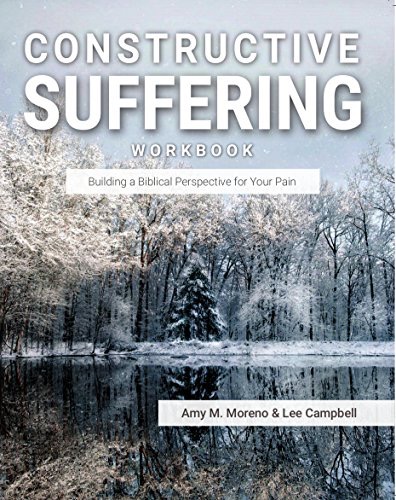 Living with Pain:How God’s Word can Change Your Lens
Consider:
Changing Expectations 
Hope in the Lord 
Perspective on Pain 
Active Steps to Joy
Living with Pain:Changing Expectations
Ecclesiastes 9:3 
It seems so tragic that everyone under the sun suffers the same fate. 
v.12 People can never predict when hard times might come.  Like fish in a net or birds in a trap, people are caught by sudden tragedy.
Living with Pain:Changing Expectations
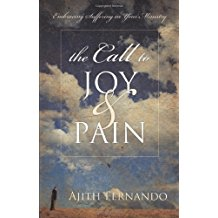 Dietrich Bonhoeffer “About a year before he was executed, writing from the Tegel Prison to his friend Eberhard Bethge, who later became his biographer, he said,“there arises a protest in me when I read references in letters..to my “suffering.” To me this seems like a sacrilege.  These things must not be dramatized.  It is more than questionable that I am “suffering” more than you or even than most people today.  Of course, much of what happens here (in prison) is disgusting, but where is that not the case?  Maybe we used to take things too seriously and solemnly in this regard.”  Later in the same letter he says, “I must confess that I am sometimes ashamed at how much we have spoken about our own suffering.” (Dietrich Bonhoeffer, Mediations on the Cross, p. 9)
Living with Pain:Changing Expectations
Larry Crabb: Framework for Spiritual Direction
Living with Pain:Changing Expectations
Larry Crabb: Framework for Spiritual Direction
The Good Life
Living with Pain:Changing Expectations
Larry Crabb: Framework for Spiritual Direction
The Good Life
Pain
Living with Pain:Changing Expectations
Larry Crabb: Framework for Spiritual Direction
The Good Life
Healing
Pain
Living with Pain:Changing Expectations
Larry Crabb: Framework for Spiritual Direction
The Good Life
Healing
Despair
Pain
Living with Pain:Changing Expectations
Larry Crabb: Framework for Spiritual Direction
The Good Life
Healing
God’s Presence
Despair
Pain
Living with Pain:Changing Expectations
David’s song to the Lord in 2 Samuel 22:7 ”In my distress I called to the Lord; I called out to my God.  From his temple he heard my voice; my cry came to his ears.  The earth trembled and quaked, the foundations of the heavens shook….” 
The conclusion of David’s song vs. 20 “He brought me out into a spacious place; he rescued me because he delighted in me.”
Living with Pain:Changing Expectations
Philippians 4:7 And the peace of God, which transcends all understanding, will guard your hearts and your minds in Christ Jesus.
Living with Pain:Changing Expectations
How to change expectations
Recognize flawed expectations. 
Expose them with Scripture. 
Replace them with God’s perspective.
Living with Pain:Changing Expectations
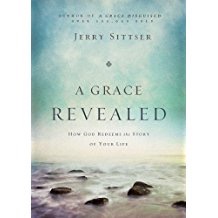 Living with Pain:Changing Expectations
“God reclaims and restores us into a living relationship with himself so that we can become the people God has always intended us to be.”(J. Sittser, A Grace Revealed, P.26)
Living with Pain:Changing Expectations
“The goal of redemption is not immediate happiness as we might define it now, but holiness of life; not the good life as we imagine it on Earth, but the perfection of Heaven itself.  In this case, Heaven is not some “place” out or up there, perhaps on the other side of Jupiter.  It is rather a completion, enlargement, and perfection of what we experience in this life.  Thus, everything that happens in this life spills over into that other and greater life, pointing beyond itself to reality as God knows, sees, and experiences it.” (J. Sittser, A Grace Revealed, P. 27)
Living with Pain:Hope in the Lord
Some of the counsel…
“Give it time.  Time heals all wounds.”   
“They’ll get it and apologize to you—when it happens to them.”  
“It’s not as bad as so and so or as such and such…”
Living with Pain:Hope in the Lord
What does it look like to hope in God?  It’s trusting in Him that no matter what happens—He’s at work, doing something—in me, in them, in the circumstances…even if I can’t see it. 
 2 Cor 4:18  So we fix our eyes not on what is seen, but on what is unseen, since what is seen is temporary, but what is unseen is eternal.
Living with Pain:Hope in the Lord
And like a tapestry or a painting—when I see the finished product—I’m going to be pretty pleased! 
2 Timothy 4:7,8 I have fought the good fight, I have finished the race, I have kept the faith.  Now there is in store for me the crown of righteousness, which the Lord, the righteous Judge, will award to me on that day—and not only to me, but also to all who have longed for his appearing.
Living with Pain:Hope in the Lord
Isaiah 43:2 When you pass through the waters, I will be with you. And through the rivers, they shall not overflow you.  When you walk through the fire, you shall not be burned.  Nor shall the flame scorch you. 
“It won’t be painless.  God does not guarantee the absence of struggle and the abundance of strength.  Not in this life.  But he does pledge 
to reweave your pain for a higher
purpose.” (M. Lucado, God will use this for Good, p. 20,21).
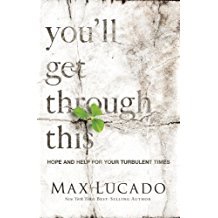 Living with Pain:Hope in the Lord
Pragmatics of hoping in the Lord:
Think about how He has worked in your life.  It’s good to reflect on this regularly. Maybe journaling, maybe a prayer record, maybe rehearsing this with old friends… 
Read the biographies of folks in the Bible as well as missionaries.  Amazing stories out there that help us realize how God takes care of us. 
Every morning, re-affirm to the Lord that you want to put your hope in Him. He will help you!
Living with Pain:Perspective on Pain
It’s our response to circumstances that brings the fruit.
There is a bigger story to your life.
Living with Pain:Perspective on Pain
“We don’t need just the right circumstances to mature as Christians or to find happiness in life.  For better or for worse, for richer or for poorer, in sickness and in health, God remains faithful and true.  He uses whatever is at hand to make us his and make us like Christ.” (J. Sittser, A Grace Revealed, P. 87).
Living with Pain:Perspective on Pain
Think about what Joseph said in Genesis 50:20—what you meant for evil, God turned to good. 
“As for you, you meant evil against me, but God meant it for good in order to bring about this present result, to preserve many people alive.”  In God’s hands intended evil becomes eventual good.  That’s the message of Gen 50:20 and the heart of Joseph’s story. (M. Lucado, God will use this for Good, p. 12,13)
Living with Pain:Perspective on Pain
Think about Hebrews 11 “The characters that we read about did not have the vantage point we have now because they were inside the story.  There is so much they did not know, so much they could not see. Still they chose to believe that their lives were caught up in a bigger story. They chose to trust God and follow him into an unknown future, however slim the evidence of a bigger story that could make sense out of their little ones.” (J. Sittser, A Grace Revealed, P. 61)
Living with Pain:Perspective on Pain
What about Ruth? 
 “There is no way Ruth could have known what would happen in the decades and centuries that followed her short time on earth.  She was simply blind to it, her vision confined by her immediate circumstances, which is true for all of us, bound, as we are, by time.  …We are blinded by our immediate circumstances too, just as she was, which makes it exceedingly difficult for us to see and believe how each of our stories fit into the big story: It is hard to see much of anything when consumed by pain, anguish, and doubt.”
Living with Pain:Perspective on Pain
….It is hard to see from day to day, largely because our own stories seem so trivial, meaningless, or random. We race through life, enduring tragedy, laboring on the job or at home, doing routine tasks, often so distracted by pressures and responsibilities that we lack  the time, energy, or even interest to think much about the possible significance of our life story. For now, in the painful silence, it is enough to know there is a story out there that can make sense of my own.  But it is not merely a story, it is the story.
Living with Pain:Perspective on Pain
Knowing the biblical story will not solve every problem or answer every question…But it will provide perspective, a foundation for faith, and a vision of hope.  It will help you to believe that the story of your life does not consist of a series of random, disconnected events that have no meaning or purpose.  A bigger story of redemption is unfolding, and it will help you to make sense of your own.
 …Ruth, a foreign Moabite, who was grafted into the family that produced the Savior of the world.  If she only knew!  That might very well be said of us someday, too. “If they only knew!” (J. Sittser, A Grace Revealed, P. 69,70).
Living with Pain:Perspective on Pain
“He redeemed the story of Joseph.  Can’t he redeem your story as well?
It won’t be quick.  Joseph was 17 years old when his brothers abandoned him.  He was a least 37 when he saw them again.  Sometimes God takes his time.  120 years to prepare Noah for the flood, 80 years to prepare Moses for work.
Living with Pain:Perspective on Pain
God called young David to be King but returned him to the sheep pasture.  He called Paul to be an apostle and then isolated him in Arabia for 3 years  Jesus was on earth for 3 decades before he built anything more than a kitchen table.  How long will God take with you?  He may take his time.  His history is redeemed not in minutes but in lifetimes.” (M. Lucado, God will use this for Good, p. 17).
Living with Pain:Perspective on Pain
Pragmatic ways to gain perspective:
Think about the significance of your life.  Remind yourself that God has a plan and works for you to do in this life. (Eph 2:10) 
Consider that we  often can’t choose our circumstances, but we can choose our responses—and how I respond matters a lot. 
Don’t be afraid to feel the pain—it won’t kill you.  But, do allow the Lord to sit with you in it.
Living with Pain:How to Live with Pain
Perspective
God is at Work
Honesty2 Corinthians 1
Listen
Encourage
Don’t “fix”
Taking Care of Ourselves
Watching our thinking
Spiritual Energy
“I can’t take this!”
“Why do things keep happening to me?”
“I wish it was over.”
“I hate this life.”
Develop healthy habits
Negative thoughts:
Sleep
Relaxation
Exercise
Enjoyable activities
How God is at work
Living with Pain:Steps to Joy
A few things that I’ve learned…
Not comparing my life to others… 
 Put on my “gratitude lens” and actively thank God for the big and little things He does in my life. 
 Enjoy things that are enjoyable. 
 Pull my thinking into the present.
Living with Pain:Experiencing Joy
“ We can be confident that God is in this now, working his redemption.  We are free, therefore, to concentrate our energies on what is immediately at hand.   Whether sick or healthy, on top of the world or in the depths of pain, surrounded by friends or suffering from loneliness, we can be present and attentive to what God is trying to do in our lives, even when it is unclear or painful or both.” (J. Sittser, A Grace Revealed, P. 171)
Living with Pain:Steps to Joy
ConclusionShifting our lens from pain to trusting God with our lives involves changing our perspective, truly putting our hope in the Lord and opening ourselves up to the joy and blessings that God gives us even in the midst of difficult pain.Thoughts/Questions?
Books
A Grace Revealed: How God Redeems the Story of your Life                              by Jerry Sittser

You’ll Get Through this: Hope and Help for Turbulent Times                              by Max Lucado

The Call to Joy and Pain                              by Ajith Fernando

The Problem of Pain                              by C.S. Lewis

Through the Eyes of a Lion: Facing Impossible Pain                              by Levi Lusko

Constructive Suffering Workbook                              by A. Moreno and L. Campbell